«Самый умный 
знаток химии»
za
“Широко распростирает химия руки 
в дела человеческие…”
 
М.В.Ломоносов.
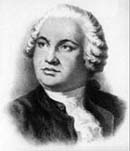 Конкурс
 «Разминка»
Вопрос – ответ
Название какого химического элемента слагается из названий двух животных?
Мышьяк
Без какого элемента невозможна фотография?
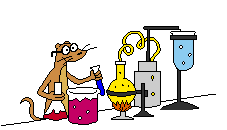 Серебро
Вопрос – ответ
Какой металл самый лёгкий?
Литий
Мельчайшая частица, химически не делимая?
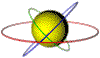 Атом
Вопрос – ответ
Самый распространённый химический элемент на Земле?
Кислород
Какой металл называют элементом плодородия?
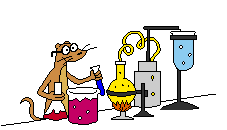 Калий
Вопрос – ответ
Какие элементы образуют простые вещества, находящиеся в жидком состоянии?
Ртуть и бром
Самый распространённый химический элемент во Вселенной?
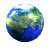 Гелий
Вопрос – ответ
Какой самый тугоплавкий металл?
Вольфрам
Самый химически активный неметалл?
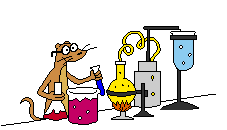 Фтор
Конкурс
 «Угадай элемент»
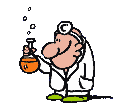 загадка
Есть в языке нашем чудное слово,
И четверо школьников спорят о нем.
Младший сказал: «Это лес. Только хвойный».
Второй возразил: «Элемент так зовут».
Третий воскликнул без тени сомнения:
«Это, друзья, инструмент для сверления».
Тут молвил четвертый: «Секрета здесь нет,
Эту фамилию знает весь свет».
И все четверо были правы. Что это за слово?
Бор
загадка
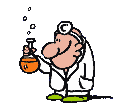 Хранят обычно в керосине,
И «бегает» он по воде.
В природе, помните отныне,
Свободным нет его нигде.
В солях открыть его возможно,
Желтеет пламя от него,
И получить  из соли можно.
Как Дэви получил его.
Натрий
загадка
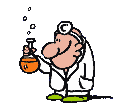 Прославлен всеми письменами
Металл, испытанный огнем,
Манил к себе людей веками,
Алхимик жил в мечтах о нем,
В средневековье феодалы
Войною шли из – за него.
И королевские подвалы
Хранили слитками его.
Золото
загадка
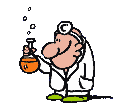 Давно известна человеку,
Она тягуча и красна,
Еще по «бронзовому веку»
Знакома в сплавах всем она.
С горячей серной кислотою
Дает нам синий купорос.
Так что же это за металл?
Ответьте на вопрос.
Медь
загадка
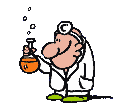 Среди металлов самый славный,
Важнейший древний элемент.
В тяжелой индустрии главный,
Знаком с ним каждый человек.
Родится в огненной стихии,
Расплав его течет рекой,
Важнее нет в металлургии,
Он нужен всем, и нам с тобой.
Железо
загадка
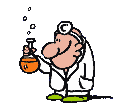 Я светоносный элемент,
В соединении стал мелом.                                        Я спичку вам зажгу в момент.                                                                                           Сожгут меня – и под водой                                                                                               Оксид мой станет кислотой.
Фосфор
загадка
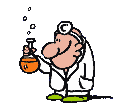 Этому металлу  - хвала и честь,                                                                                                 С ним получается «Белая жесть».                                                                                                 Покрывают им сталь слегка.
Тогда для консервов посуда годна.
Олово
загадки
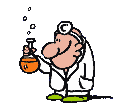 Был металл серебристо-белый,                           
В соединении стал мелом.
Кальций
В конце периода стоит,  
В нём вода и та горит.
Фтор
загадка
Разглядев мой спектр в оконце,
Обнаружили меня на Солнце.
Я с благородными дружу -
В их семейство я вхожу.
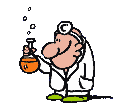 Гелий
Игра со
 зрителями
Конкурс
 «Угадай явления»
Opit036.avi
О каких явлениях, 
физических или химических ,
идет речь 
в литературных произведениях
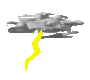 Люблю грозу в начале мая,
Когда весенний, первый гром,
Как бы резвяся и играя.
Грохочет в небе голубом.
            (Ф.И. Тютчев «Весенняя гроза»).
Физическое явление
О каких явлениях, 
физических или химических ,
идет речь 
в литературных произведениях
Вот уже вечер. Роса  блестит на крапиве.
 Я стою у дороги, прислонившись к иве.
 От луны свет большой прямо на нашу крышу.
 Где-то песнь соловья вдалеке я слышу.
                 (С.А. Есенин  «Вот уже вечер. Роса»).
Физическое явление
О каких явлениях, 
физических или химических ,
идет речь 
в литературных произведениях
Мой костёр в тумане светит:
Искры гаснут на лету…
    (Я.П. Полонский «Песни цыганки»).
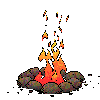 Химическое явление
О каких явлениях, 
физических или химических ,
идет речь 
в литературных произведениях
Шалун уж заморозил пальчик:
Ему и больно и смешно, 
А мать грозит ему в окно.
         (А.С. Пушкин «Евгений Онегин»).
Физическое явление
О каких явлениях, 
физических или химических ,
идет речь 
в литературных произведениях
Ещё в полях белеет снег,
А воды уж весной шумят.
         (Ф.И. Тютчев «Весенние воды»).
Физическое явление
О каких явлениях, 
физических или химических ,
идет речь 
в литературных произведениях
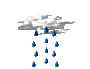 Туча по небу идёт,
Бочка по морю плывёт.
        (А.С. Пушкин «Сказка о царе Салтане»).
Физическое явление
О каких явлениях, 
физических или химических ,
идет речь 
в литературных произведениях
Прощай, свободная стихия!
В последний раз передо мной
Ты катишь волны голубые
И блещешь гордою красой. (А.С. Пушкин «К морю»).
Физическое явление
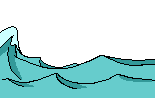 Конкурс
 «Межпредметные связи»
Конкурс  географов – химиков
Какие химические элементы названы в честь некоторых частей света?
Европий, америций
Перечислите элементы, названные в честь стран?
Рутений – в честь России,
Галлий – в честь Франции,
Германий – в честь Германии,
Полоний – в честь Польши
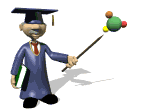 Конкурс  географов – химиков
Название какого элемента произошло от названия полуострова?
Скандий – в честь Скандинавского полуострова
Перечислите элементы, названные в честь ученых?
Менделевий – в честь Менделеева,
Резерфордий  – в честь Резерфорда,
Нобелий  – в честь Нобеля,
Эйнштейний – в честь Эйнштейна
Кюрий – в честь Кюри
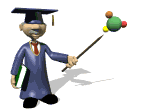 Конкурс  
литераторов – химиков
Как боролся с коррозией металла в 
«Мертвых душах» Н.В. Гоголя один из персонажей?
У Собакевича все металлические изделия были покрашены
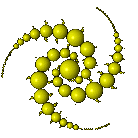 Конкурс  
литераторов – химиков
Кто сказал и о каком химике: «Он создал первый университет, он сам был первым нашим университетом»?
А.С. Пушкин о М.В. Ломоносове
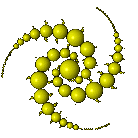 Конкурс  
историков – химиков
Во времена похода Александра Македонского в Индию офицеры его армии болели желудочно– кишечными заболеваниями гораздо реже, чем солдаты. Еда и питье у них были одинаковыми, а вот металлическая посуда разная. Из какого чудодейственного металла была изготовлена офицерская посуда ?
Из серебра, обладающего бактерицидными свойствами
Конкурс  
историков – химиков
Соединением какого химического элемента был отравлен Наполеон ?
Соединением, содержащим мышьяк
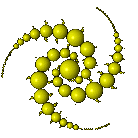 Конкурс  
историков – химиков
До середины 50-х годов прошлого века считали, что этот металл – один из самых малополезных металлов. За всю историю человечества его добыто около 90 тысяч тонн. Не так уж это и много! Мы сталкиваемся с этим металлом повсюду: на земле, в воде, в воздухе. Известно, например, что в малых количествах он содержится в виноградном соке, а из одной тонны осины можно выделить 3 миллиграмма его. Только одна из наших рек – Амур – ежегодно выносит в Тихий океан до 8,5 тонн этого металла. Назовите металл.
Золото
Конкурс  
историков – химиков
С именем какого ученого связано начало производства цветного стекла в нашей стране? (подсказка: в собственной лаборатории этот ученый со своими учениками собрал мозаичное панно “Полтавская битва”)
М.В. Ломоносов
Спасибо за
 внимание!